清新家装工作汇报PPT
汇报时间：20XX年12月      汇报人：PPT818
点击输入文本文字点击输入文本文字点击输入文本文字点击输入文本文字点击输入文本文字点击输入文本文字点击输入文本文字点击输入文本文字
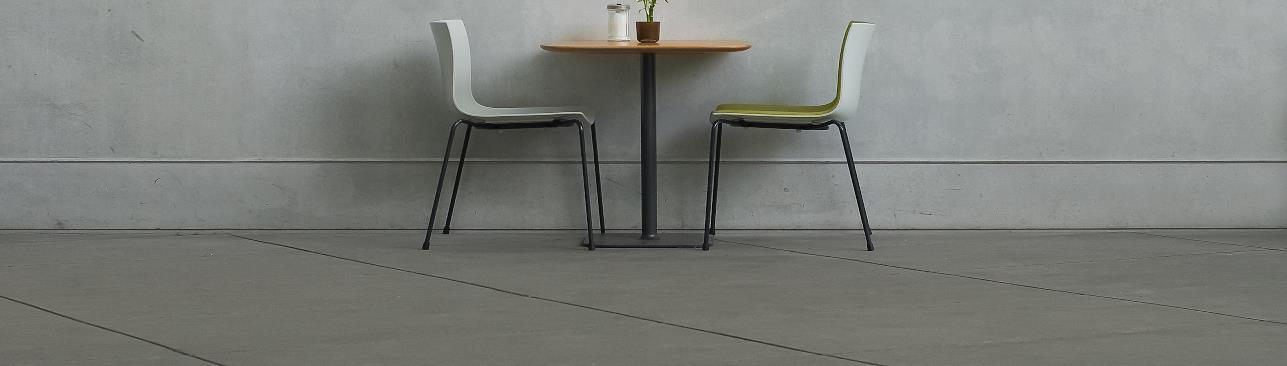 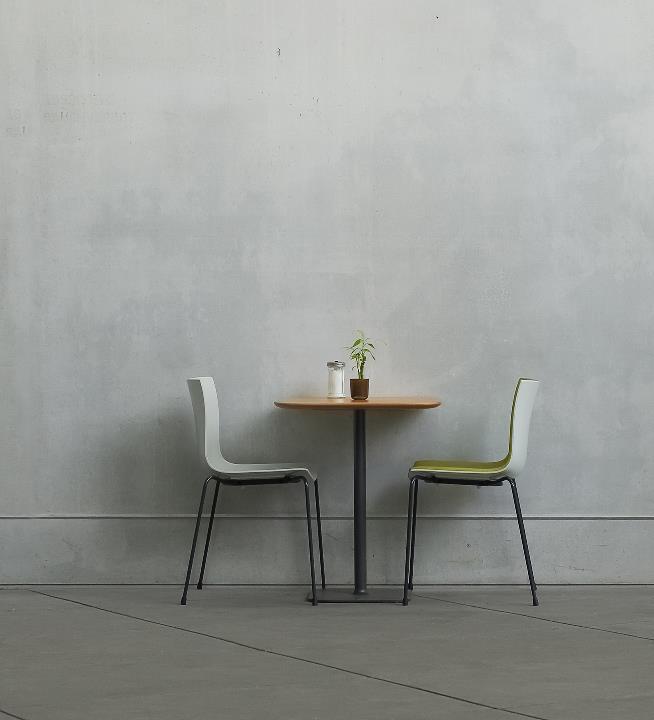 01  输入标题
目
录CONTENT
02  输入标题
03  输入标题
04  输入标题
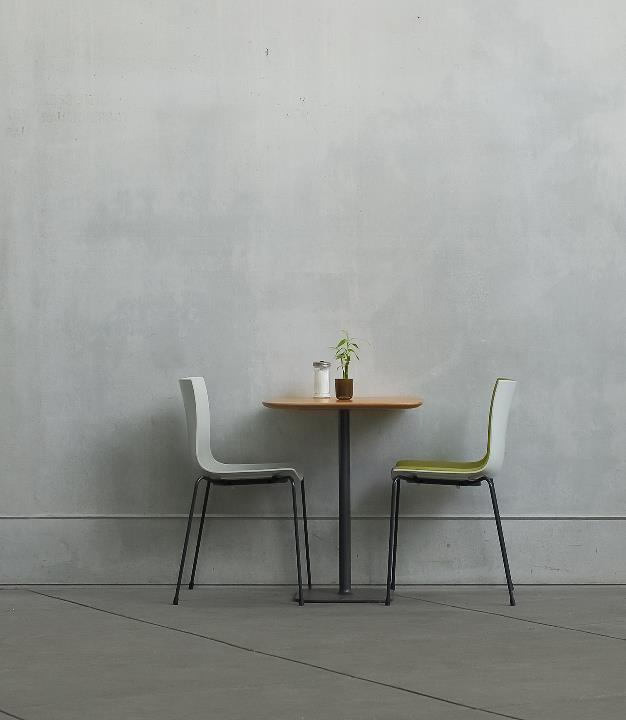 PART01
点击输入标题
点击输入文本文字点击输入文本文字点击输入文本文字点击输入文本文字点击输入文本文字点击输入文本文字
点击输入标题
Click here to add Title
输入标题
输入标题
输入标题
输入标题
点击此处更换文本
点击输入文本文字点击输入文本文字点击输入文本文字
点击输入文本文字点击输入文本文字点击输入文本文字
点击此处更换文本
点击输入标题
点击输入文本文字点击输入文本文字点击输入文本文字点击输入文本文字点击输入文本文字
点击输入文本文字点击输入文本文字点击输入文本文字点击输入文本文字点击输入文本文字点击输入文本文字点击输入文本文字点击输入文本文字点击输入文本文字点击输入文本文字
点击输入标题
Click here to add Title
01 点击输入标题
02 点击输入标题
03 点击输入标题
04 点击输入标题
点击此处更换文本点击此处更换文本
点击输入文本文字点击输入文本文字点击输入文本文字点击输入文本文字
点击输入文本文字点击输入文本文字点击输入文本文字点击输入文本文字
点击输入文本文字点击输入文本文字点击输入文本文字点击输入文本文字
点击输入标题
点击输入文本文字点击输入文本文字点击输入文本文字
点击输入标题
Click here to add Title
48%
22%
26%
76%
输入标题
输入标题
输入标题
输入标题
点击输入文本文字点击输入文本文字点击输入文本文字点击输入文本文字点击输入文本文字点击输入文本文字点击输入文本文字点击输入文本文字
点击此处更换文本点击此处更换文本
点击输入文本文字点击输入文本文字点击输入文本文字点击输入文本文字点击输入文本文字点击输入文本文字点击输入文本文字点击输入文本文字
点击输入文本文字点击输入文本文字点击输入文本文字点击输入文本文字点击输入文本文字点击输入文本文字点击输入文本文字点击输入文本文字
点击输入标题
Click here to add Title
点击输入标题
点击此处更换文本
点击输入标题
点击输入文本文字点击输入文本文字点击输入文本文字点击输入文本文字
点击输入标题
点击输入文本文字点击输入文本文字点击输入文本文字点击输入文本文字
点击输入标题
点击输入文本文字点击输入文本文字点击输入文本文字点击输入文本文字
点击输入标题
Click here to add Title
点击输入标题
点击输入标题
点击输入文本文字点击输入文本文字点击输入文本文字点击输入文本文字
点击输入文本文字点击输入文本文字点击输入文本文字点击输入文本文字
输入标题文本
输入标题文本
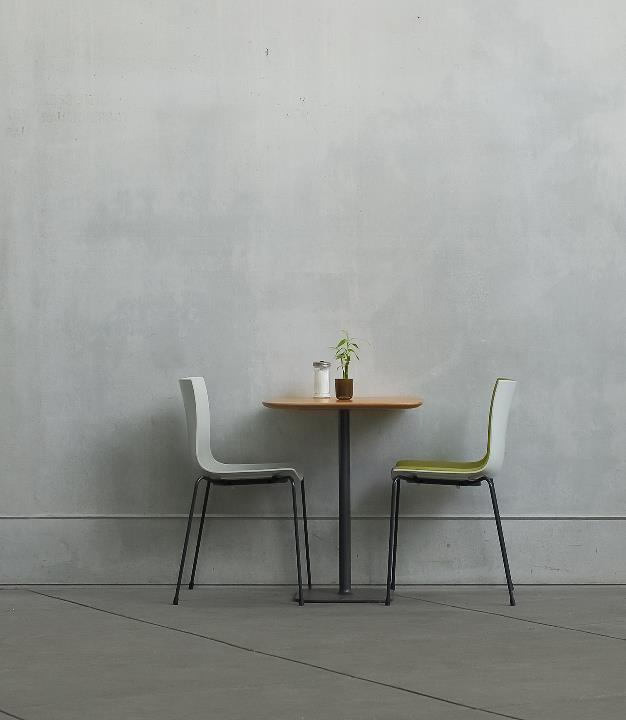 PART02
点击输入标题
点击输入文本文字点击输入文本文字点击输入文本文字点击输入文本文字点击输入文本文字点击输入文本文字
点击输入标题
Click here to add Title
点击输入标题
点击输入文本文字点击输入文本文字点击输入文本文字点击输入文本文字点击输入文本文字点击输入文本文字点击输入文本文字点击输入文本文字点击输入文本文字点击输入文本文字点击输入文本文字点击输入文本文字点击输入文本文字点击输入文本文字点击输入文本文字点击输入文本文字点击输入文本文字点击输入文本文字
点击输入文本文字点击输入文本文字点击输入文本文字点击输入文本文字点击输入文本文字点击输入文本文字点击输入文本文字
点击输入标题
Click here to add Title
0.70%
0.53%
0.45%
0.21%
点击输入标题
点击输入标题
点击输入标题
点击输入标题
点击输入文本文字点击输入文本文字点击输入文本文字点击输入文本文字
点击输入文本文字点击输入文本文字点击输入文本文字点击输入文本文字
点击输入文本文字点击输入文本文字点击输入文本文字点击输入文本文字
点击输入文本文字点击输入文本文字点击输入文本文字点击输入文本文字
点击输入标题
Click here to add Title
A
点击输入标题
点击输入标题
点击输入标题
点击输入文本文字点击输入文本文字点击输入文本文字点击输入文本文字
点击输入文本文字点击输入文本文字点击输入文本文字点击输入文本文字
点击输入文本文字点击输入文本文字点击输入文本文字点击输入文本文字
B
C
点击输入标题
Click here to add Title
点击输入标题
点击输入标题
点击输入标题
点击输入标题
点击输入文本文字点击输入文本文字点击输入文本文字点击输入文本文字
点击输入文本文字点击输入文本文字点击输入文本文字点击输入文本文字
点击输入文本文字点击输入文本文字点击输入文本文字点击输入文本文字
点击输入文本文字点击输入文本文字点击输入文本文字点击输入文本文字
点击输入标题
点击输入文本文字点击输入文本文字点击输入文本文字点击输入文本文字点击输入文本文字点击输入文本文字
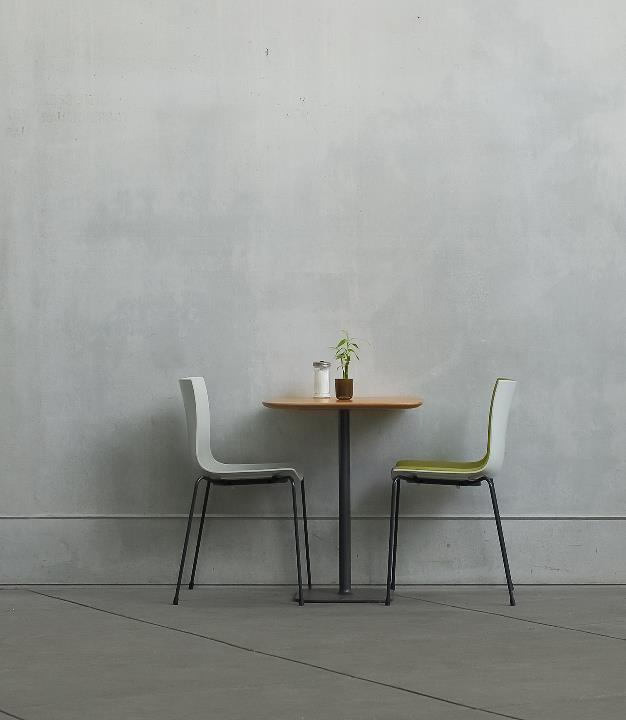 PART03
点击输入标题
点击输入文本文字点击输入文本文字点击输入文本文字点击输入文本文字点击输入文本文字点击输入文本文字
点击输入标题
Click here to add Title
点击添加标题
点击添加标题
点击输入文本文字点击输入文本文字点击输入文本文字点击输入文本文字点击输入文本文字点击输入文本文字点击输入文本文字
点击输入文本文字点击输入文本文字点击输入文本文字点击输入文本文字点击输入文本文字点击输入文本文字点击输入文本文字
点击添加标题
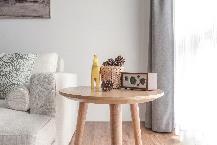 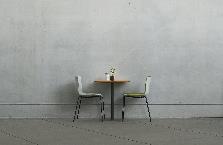 点击输入标题
Click here to add Title
点击输入标题
125
点击输入文本文字点击输入文本文字点击输入文本文字点击输入文本文字点击输入文本文字点击输入文本文字点击输入文本文字点击输入文本文字点击输入文本文字点击输入文本文字点击输入文本文字点击输入文本文字点击输入文本文字点击输入文本文字
97
55
38
点击输入标题
点击输入文本文字点击输入文本文字点击输入文本文字点击输入文本文字点击输入文本文字点击输入文本文字点击输入文本文字点击输入文本文字点击输入文本文字点击输入文本文字
18
标题
标题
标题
标题
标题
点击输入标题
Click here to add Title
点击输入标题
点击输入标题
点击输入标题
点击输入标题
点击输入文本文字点击输入文本文字点击输入文本文字点击输入文本文字
点击输入文本文字点击输入文本文字点击输入文本文字点击输入文本文字
点击输入文本文字点击输入文本文字点击输入文本文字点击输入文本文字
点击输入文本文字点击输入文本文字点击输入文本文字点击输入文本文字
点击输入标题
Click here to add Title
点击输入标题
点击输入标题
点击输入标题
点击输入标题
点击输入文本文字点击输入文本文字点击输入文本文字点击输入文本文字点击输入文本文字点击输入文本文字
点击输入文本文字点击输入文本文字点击输入文本文字点击输入文本文字点击输入文本文字点击输入文本文字
点击输入文本文字点击输入文本文字点击输入文本文字点击输入文本文字点击输入文本文字点击输入文本文字
点击输入文本文字点击输入文本文字点击输入文本文字点击输入文本文字点击输入文本文字点击输入文本文字
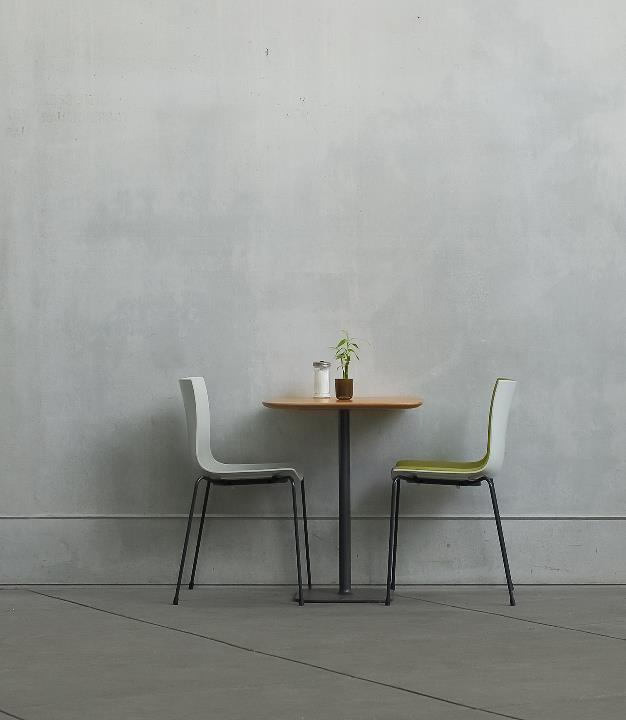 PART04
点击输入标题
点击输入文本文字点击输入文本文字点击输入文本文字点击输入文本文字点击输入文本文字点击输入文本文字
点击输入标题
Click here to add Title
点击输入标题
点击输入标题
点击输入文本文字点击输入文本文字点击输入文本文字点击输入文本文字点击输入文本文字
点击输入文本文字点击输入文本文字点击输入文本文字点击输入文本文字点击输入文本文字
点击输入标题
点击输入标题
点击输入文本文字点击输入文本文字点击输入文本文字点击输入文本文字点击输入文本文字
点击输入文本文字点击输入文本文字点击输入文本文字点击输入文本文字点击输入文本文字
点击输入标题
Click here to add Title
点击输入标题
点击输入文本文字点击输入文本文字点击输入文本文字点击输入文本文字
点击输入标题
点击输入文本文字点击输入文本文字点击输入文本文字点击输入文本文字
点击输入标题
点击输入文本文字点击输入文本文字点击输入文本文字点击输入文本文字
70%
80%
90%
输入标题
输入标题
输入标题
点击输入标题
Click here to add Title
点击输入标题
点击输入文本文字点击输入文本文字点击输入文本文字点击输入文本文字点击输入文本文字点击输入文本文字
点击输入标题
点击输入文本文字点击输入文本文字点击输入文本文字点击输入文本文字点击输入文本文字点击输入文本文字
点击输入标题
点击此处更换文本点击此处更换文本
点击输入标题
Click here to add Title
点击输入标题
点击输入标题
点击输入标题
点击输入标题
点击输入文本文字点击输入文本文字点击输入文本文字点击输入文本文字
点击输入文本文字点击输入文本文字点击输入文本文字点击输入文本文字
点击输入文本文字点击输入文本文字点击输入文本文字点击输入文本文字
点击输入文本文字点击输入文本文字点击输入文本文字点击输入文本文字
感谢一路有你
点击输入文本文字点击输入文本文字点击输入文本文字点击输入文本文字点击输入文本文字点击输入文本文字点击输入文本文字点击输入文本文字
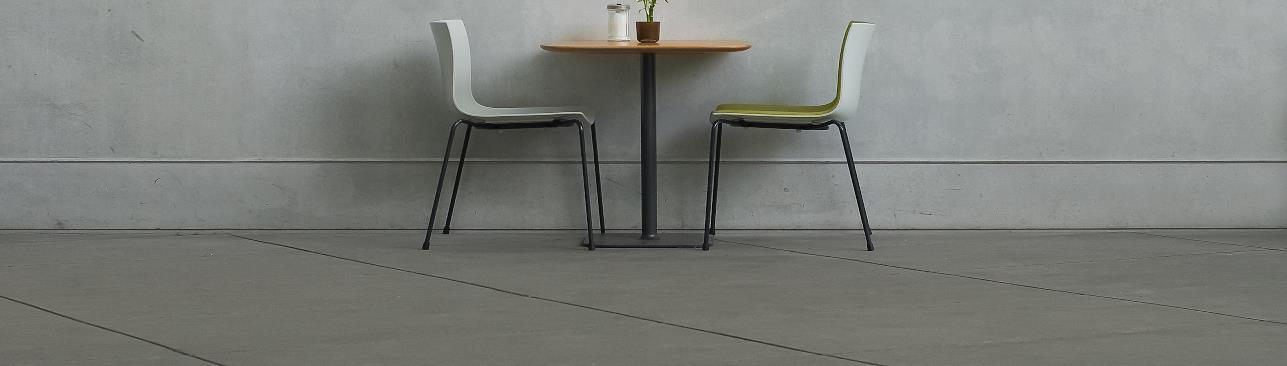